У людей, усвоивших великие принципы математики, одним органом чувств больше, чем у простых смертных.
Чарльз Дарвин
Верно ли высказывание (ответьте « да» или «нет »):
1). Числа называются взаимно простыми, если НОД этих чисел равен 1.
Верно ли высказывание (ответьте « да» или «нет »):
2). Два последовательных натуральных числа – всегда взаимно простые.
Верно ли высказывание (ответьте « да» или «нет »):
3).        18 —  делитель 3.
Верно ли высказывание (ответьте « да» или «нет »):
4).            НОД (8; 16)= 8.
Верно ли высказывание (ответьте « да» или «нет »):
5). Числа 17 и 51  — взаимно простые.
Верно ли высказывание (ответьте « да» или «нет »):
6). НОД (8;12)=6
Верно ли высказывание (ответьте « да» или «нет »):
7). НОД (13; 39)=13
Верно ли высказывание (ответьте « да» или «нет »):
8). Наибольшим общим делителем называют наибольшее натуральное число, на которое данные числа делятся без остатка.
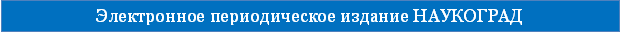 Никулина Людмила Николаевна
Муниципальное автономное общеобразовательное учреждение «Многопрофильный лицей No1» города Магнитогорска 
Челябинская область, г. Магнитогорск
УРОК  МАТЕМАТИКИ «ПРИМЕНЕНИЕ НОД»
Всероссийская научно-методическая конференция 
"Практика применения современных образовательных технологий в процессе реализации ФГОС" 
январь - февраль 2017 г.
Верно ли высказывание (ответьте « да» или «нет »):
9). Любое составное число можно разложить на простые множители.
Верно ли высказывание (ответьте « да» или «нет »):
10).Если число делится на 3, то оно делится и на 9.
Ответы:
1). Да                            6). Нет
2). Да                            7). Да
3) Нет                           8). Да
4). Да                            9). Да
5). Нет                          10). нет